“First Day Back”
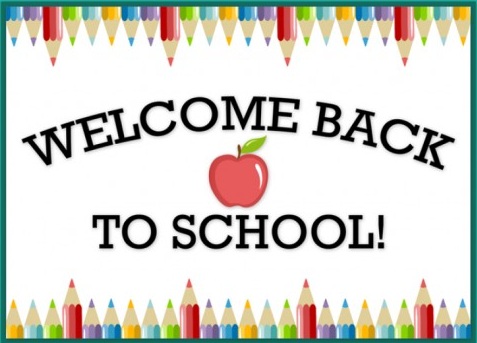 1
Source: adapted from edHelper.com
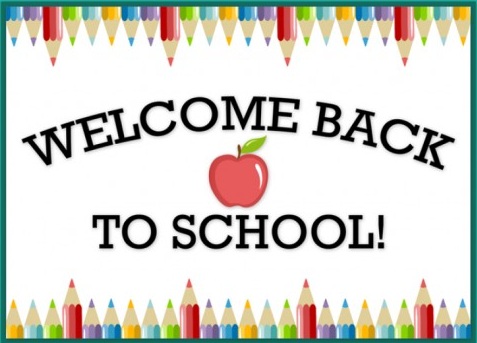 “First Day Back”
1.) How had Michael pictured the coming school year at the start of summer vacation?
Michael was dreading this day ever since the first day of summer vacation. It had hung like a black cloud on the horizon since the beginning of summer break. He had managed to ignore it for a while, but that was impossible to do now.
Michael pictured the coming school year like a black cloud on the horizon at the start of summer vacation.
2
Source: adapted from edHelper.com
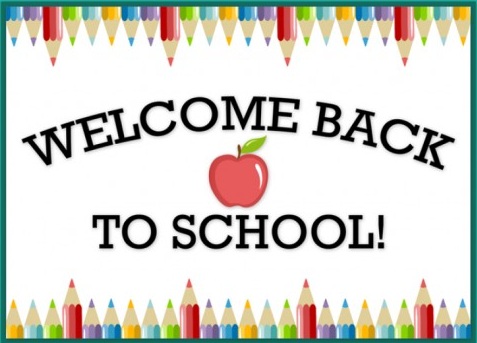 “First Day Back”
2.) How do you think Michael’s clothes and shoes could “shriek of being new”?
Just last week his mom had taken him shopping to get new clothes, books, notebooks, and paper. His collection of pencils was neatly sharpened and his assortment of pens ready to use. His brand new jeans were stiff, and his shirt and shoes shrieked of being new.
Michael’s clothes and shoes could “shriek of being new” because his brand new jeans were stiff.
3
Source: adapted from edHelper.com
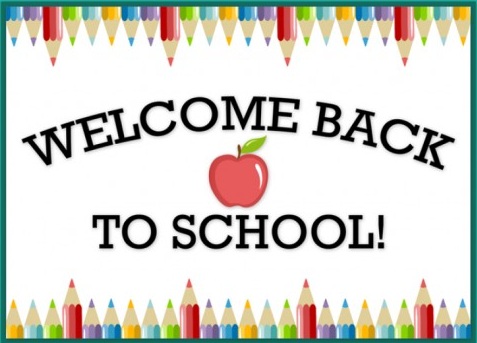 “First Day Back”
3.) Michael's teacher was Mrs. _________.
Michael walked down the hallway with his backpack slung over one shoulder. He worked his way through the crowd of other kids to check the lists of names outside the door of each room in his grade. Finally, he found it on the third list. It was Mrs. Sweeting's room.
4
Source: adapted from edHelper.com
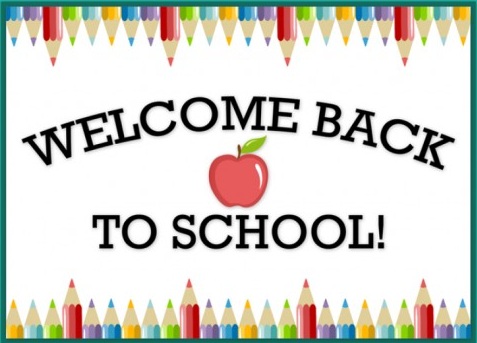 “First Day Back”
4.) Which of these is a true story fact?
There was only one thing he was looking forward to, seeing his best friend, Zack. He hadn't seen him since school ended last year, and he had missed him.
5
Source: adapted from edHelper.com
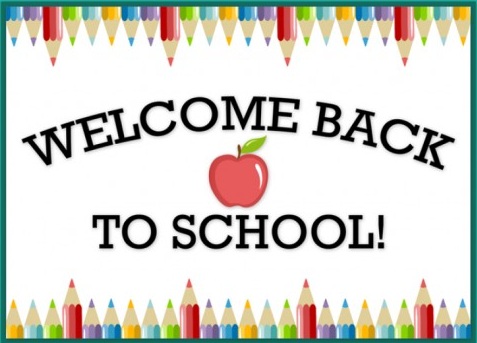 “First Day Back”
5.) The name tags on the desk were made of _____.
"Where?" asked Michael, as Zack turned over the paper tag on the desk next to his.
6
Source: adapted from edHelper.com
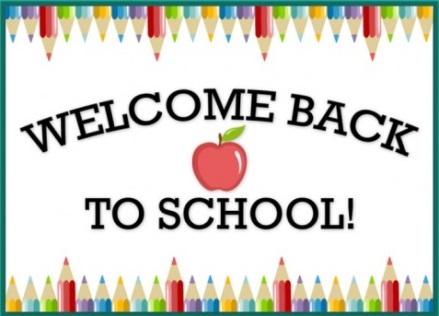 “First Day Back”
6.) If Michael's new shoes cost $43.76, his new jeans cost $12.40 and his new shirt cost $10.92, how much did Michael’s mother spend on Michael’s new clothes and shoes?
$43.76                 $56.16
+$12.40                +$10.92
 $56.1 6                $67.08
Michael’s mother spent $67.08 on Michael’s new clothes and shoes.
7
Source: adapted from edHelper.com